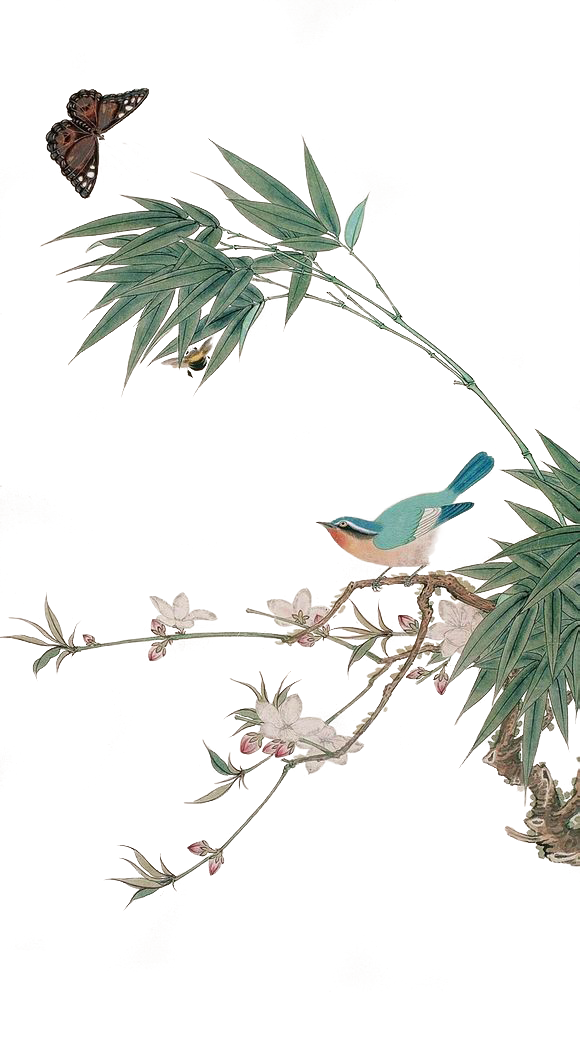 毕业论文答辩模板
THE PROFESSIONAL POWERPOINT TEMPLATE
答辩人：亮亮图文
[Speaker Notes: 亮亮图文旗舰店https://liangliangtuwen.tmall.com]
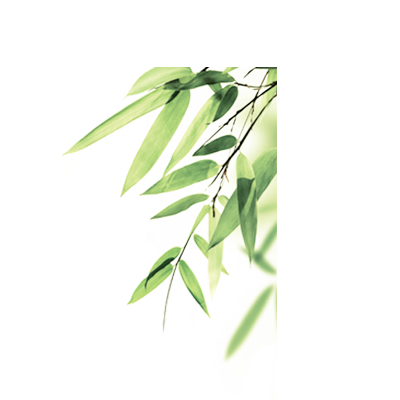 目录
CONTENTS
研究背景与意义
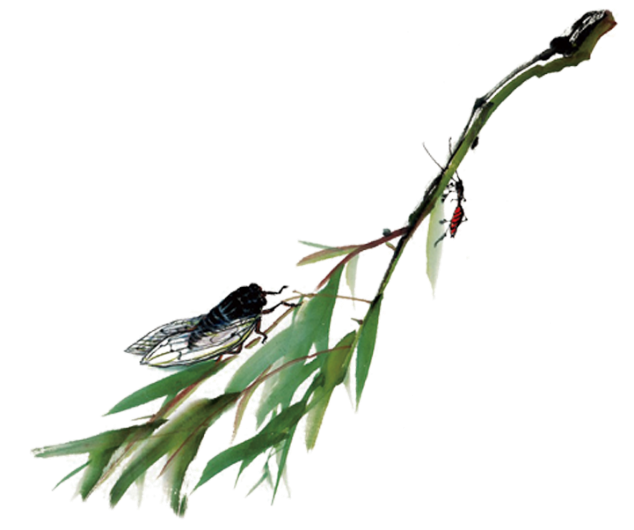 Part 01
Part 02
研究过程与方法
Part 03
文献综述与反思
Part 04
论文总结与感恩
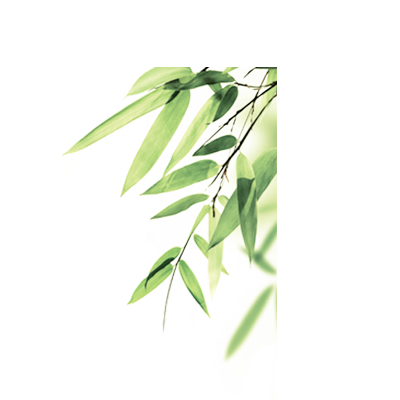 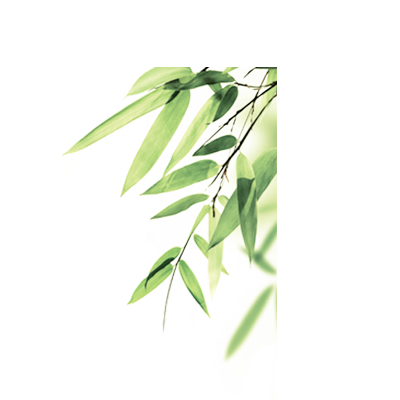 研究背景与意义
单击此处可编辑内容，根据您的需要自由拉伸文本框大小
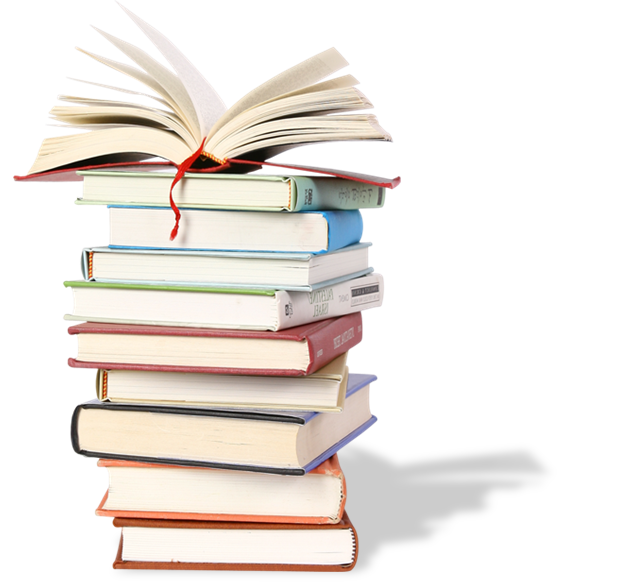 意义一
单击此处可编辑内容，根据您的需要自由拉伸文本框大小
意义二
单击此处可编辑内容，根据您的需要自由拉伸文本框大小
意义三
单击此处可编辑内容，根据您的需要自由拉伸文本框大小
单击编辑标题
单击此处可编辑内容，根据您的需要自由拉伸文本框大小单击此处可编辑内容，根据您的需要自由拉伸文本框大小单击此处可编辑内容，根据您的需要自由拉伸文本框大小
单击编辑标题
单击编辑标题
单击此处可编辑内容，根据您的需要自由拉伸文本框大小单击此处可编辑内容，根据您的需要自由拉伸文本框大小单击此处可编辑内容，根据您的需要自由拉伸文本框大小
单击此处可编辑内容，根据您的需要自由拉伸文本框大小单击此处可编辑内容，根据您的需要自由拉伸文本框大小单击此处可编辑内容，根据您的需要自由拉伸文本框大小
单击编辑标题
单击此处可编辑内容，根据您的需要自由拉伸文本框大小
单击编辑标题
单击此处可编辑内容，根据您的需要自由拉伸文本框大小
关键词
关键词
单击编辑标题
单击此处可编辑内容，根据您的需要自由拉伸文本框大小
关键词
关键词
单击编辑标题
单击此处可编辑内容，根据您的需要自由拉伸文本框大小
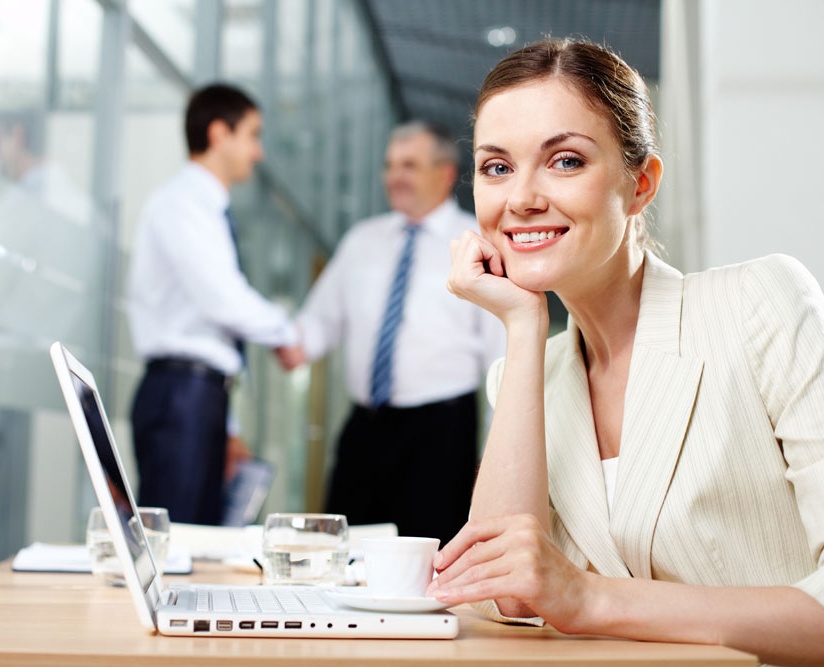 单击编辑标题
单击此处可编辑内容，根据您的需要自由拉伸文本框大小单击此处可编辑内容，根据您的需要自由拉伸文本框大小单击此处可编辑内容，根据您的需要自由拉伸文本框大小
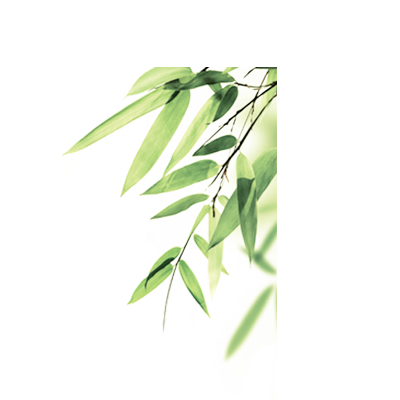 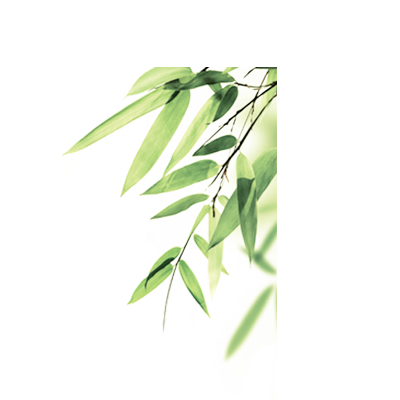 研究过程与方法
单击此处可编辑内容，根据您的需要自由拉伸文本框大小
过程一
过程二
过程三
过程四
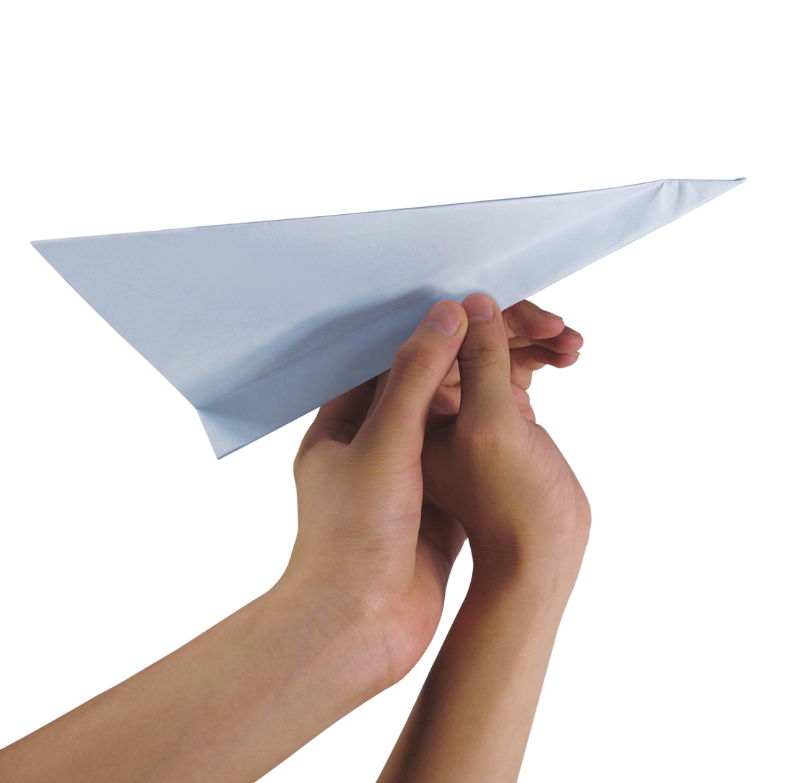 ADD TITLE
HERE
亮亮图文旗舰店https://liangliangtuwen.tmall.com
单击编辑标题
单击编辑标题
单击此处可编辑内容，根据您的需要自由拉伸文本框大小单击此处可编辑内容，根据您的需要自由拉伸文本框大小
单击此处可编辑内容，根据您的需要自由拉伸文本框大小单击此处可编辑内容，根据您的需要自由拉伸文本框大小
单击编辑标题
单击编辑标题
单击此处可编辑内容，根据您的需要自由拉伸文本框大小单击此处可编辑内容，根据您的需要自由拉伸文本框大小
单击此处可编辑内容，根据您的需要自由拉伸文本框大小单击此处可编辑内容，根据您的需要自由拉伸文本框大小
单击此处可编辑内容，根据您的需要自由拉伸文本框大小单击此处可编辑内容，根据您的需要自由拉伸文本框大小
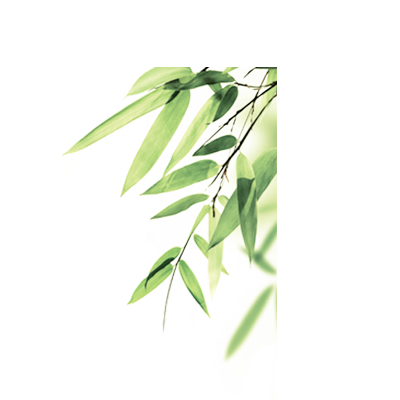 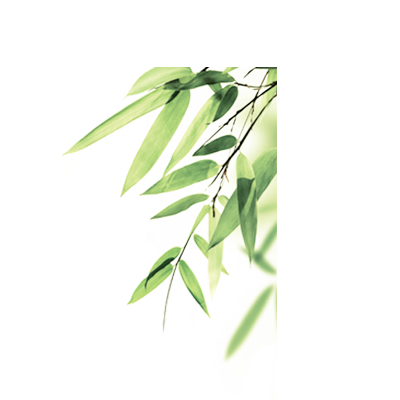 论文综述与意义
单击此处可编辑内容，根据您的需要自由拉伸文本框大小
01
单击此处可编辑内容，根据您的需要自由拉伸文本框大小
02
单击此处可编辑内容，根据您的需要自由拉伸文本框大小
03
单击此处可编辑内容，根据您的需要自由拉伸文本框大小
04
单击此处可编辑内容，根据您的需要自由拉伸文本框大小
WHAT ?
单击编辑标题
单击此处可编辑内容，根据您的需要自由拉伸文本框大小单击此处可编辑内容，根据您的需要自由拉伸文本框大小单击此处可编辑内容，根据您的需要自由拉伸文本框大小单击此处可编辑内容，根据您的需要自由拉伸文本框大小
单击编辑标题
单击此处可编辑内容，根据您的需要自由拉伸文本框大小单击此处可编辑内容，根据您的需要自由拉伸文本框大小单击此处可编辑内容，根据您的需要自由拉伸文本框大小单击此处可编辑内容，根据您的需要自由拉伸文本框大小
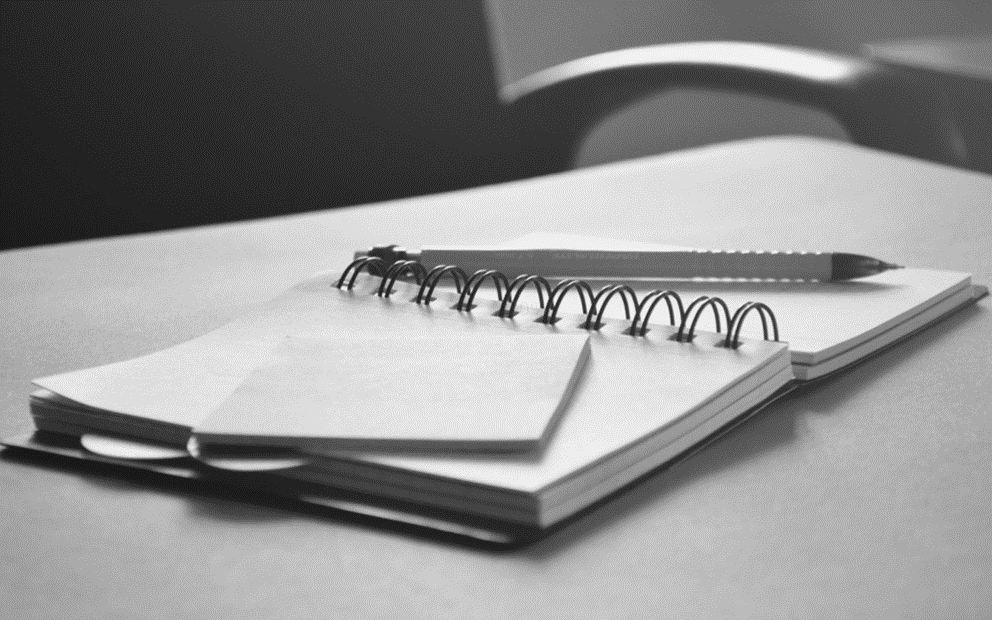 单击此处添加标题
单击此处可编辑内容，根据您的需要自由拉伸文本框大小
01
02
03
单击此处可编辑内容，根据您的需要自由拉伸文本框大小
单击此处可编辑内容，根据您的需要自由拉伸文本框大小
01
02
03
04
关键词
关键词
关键词
关键词
单击此处可编辑内容，根据您的需要自由拉伸文本框大小
单击此处可编辑内容，根据您的需要自由拉伸文本框大小
单击此处可编辑内容，根据您的需要自由拉伸文本框大小
单击此处可编辑内容，根据您的需要自由拉伸文本框大小
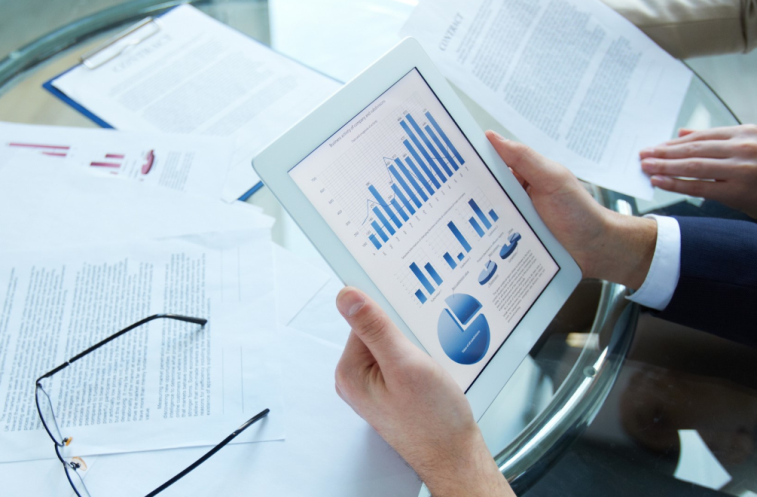 单击编辑标题
单击编辑标题
单击此处编辑您要的内容，建议您在展示时采用微软雅黑字体，本模版所有图形线条及其相应素材均可自由编辑、改色、替换。
单击此处编辑您要的内容，建议您在展示时采用微软雅黑字体，本模版所有图形线条及其相应素材均可自由编辑、改色、替换。
单击编辑标题
单击编辑标题
单击此处可编辑内容
单击此处编辑您要的内容，建议您在展示时采用微软雅黑字体，本模版所有图形线条及其相应素材均可自由编辑、改色、替换。更多使用说明和作品请详阅模版最末的使用手册。
单击编辑标题
单击此处可编辑内容
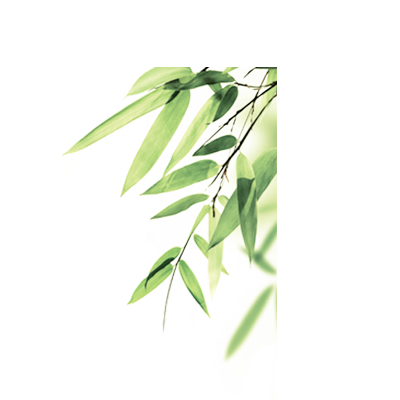 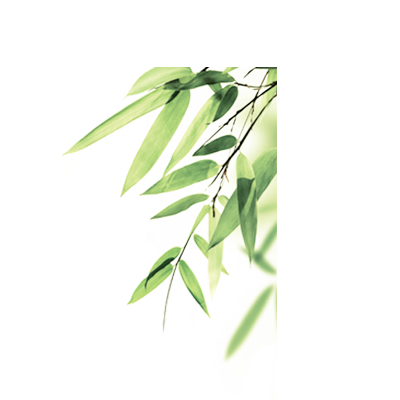 论文总结与感恩
单击此处可编辑内容，根据您的需要自由拉伸文本框大小
单击此处可编辑内容，根据您的需要自由拉伸文本框大小单击此处可编辑内容，根据您的需要自由拉伸文本框大小单击此处可编辑内容，根据您的需要自由拉伸文本框大小单击此处可编辑内容，根据您的需要自由拉伸文本框大小亮亮图文旗舰店https://liangliangtuwen.tmall.com
添加标题
添加标题
添加标题
本模板的所有素材和逻辑图表，均可自由编辑替换和移动。
本模板的所有素材和逻辑图表，均可自由编辑替换和移动。
本模板的所有素材和逻辑图表，均可自由编辑替换和移动。
单击编辑标题
单击此处可编辑内容，根据您的需要自由拉伸文本框大小单击此处可编辑内容，根据您的需要自由拉伸文本框大小单击此处可编辑内容，根据您的需要自由拉伸文本框大小
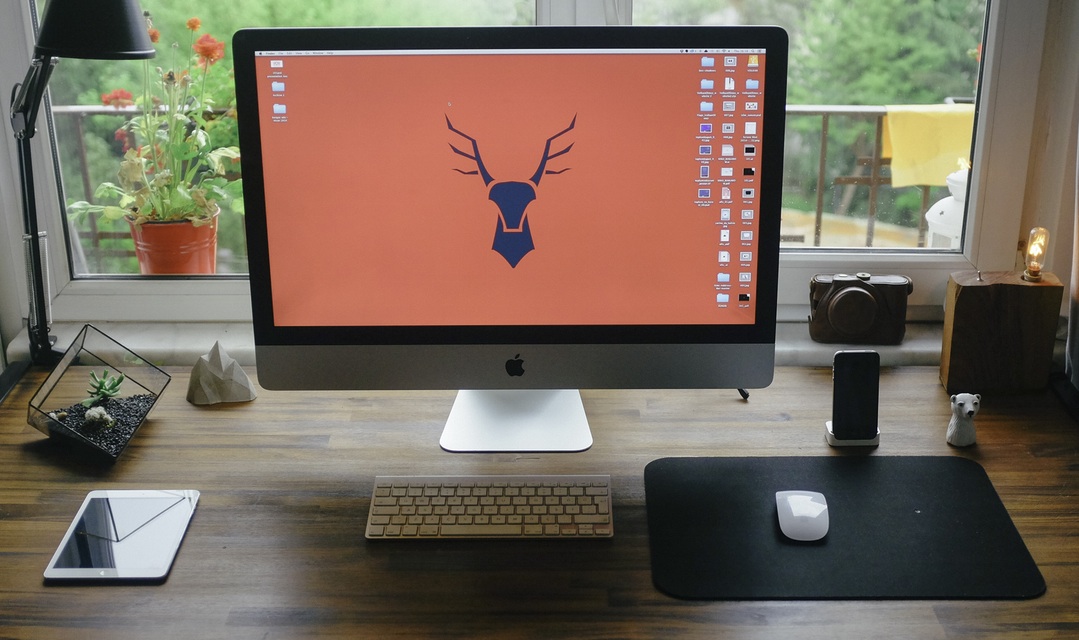 ADD TITLE HERE
ADD YOUR TITLE HERE
单击此处可编辑内容，根据您的需要自由拉伸文本框大小单击此处可编辑内容，根据您的需要自由拉伸文本框大小单击此处可编辑内容，根据您的需要自由拉伸文本框大小单击此处可编辑内容，根据您的需要自由拉伸文本框大小
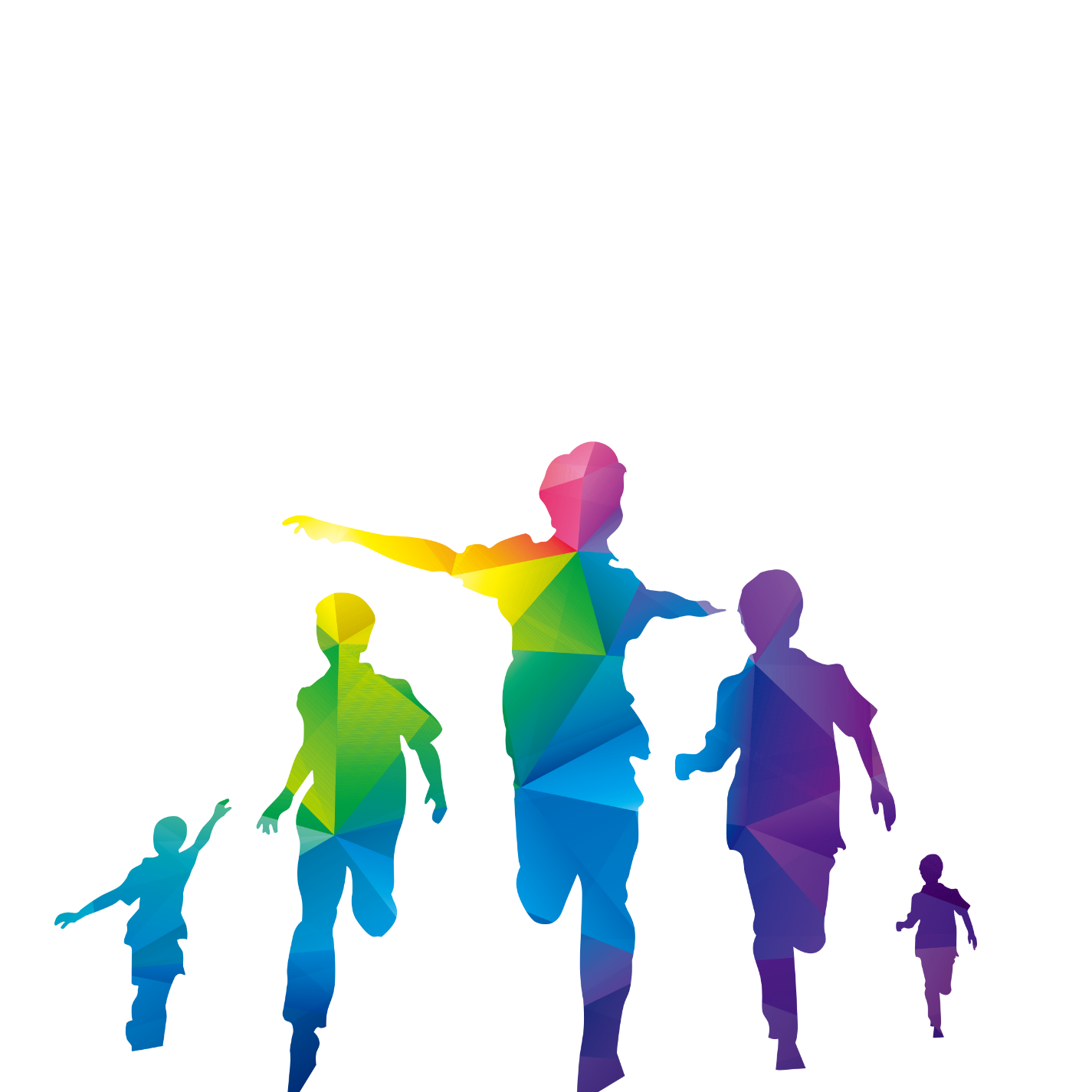 感恩母校
感谢一路有你们
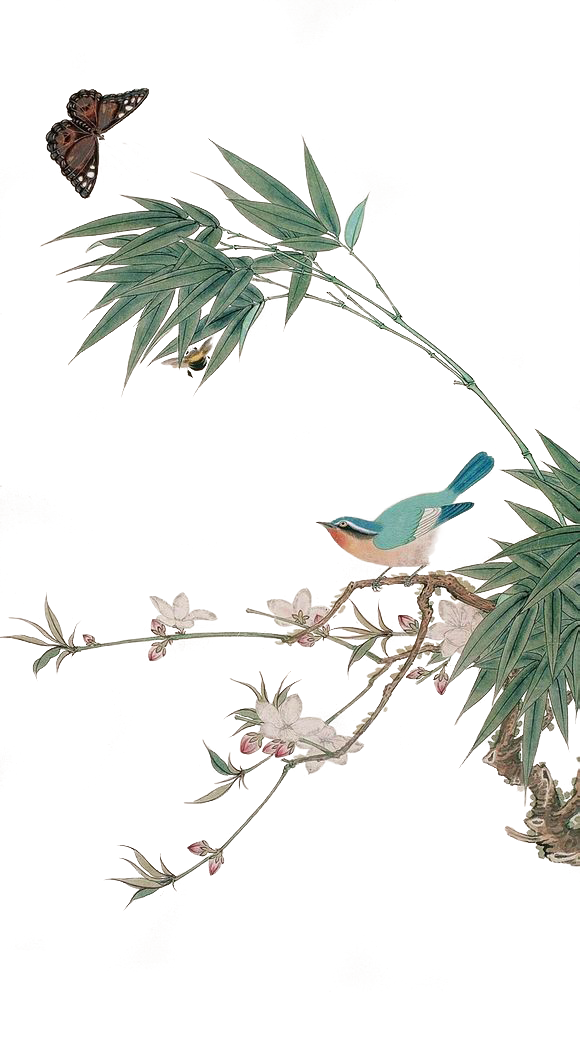 感谢您的指导
THE PROFESSIONAL POWERPOINT TEMPLATE
答辩人：亮亮图文
[Speaker Notes: 亮亮图文旗舰店https://liangliangtuwen.tmall.com]
赠送精美图标
赠送精美图标